Figure 1. Images showing brain activations in response to (A) MB − N condition and (B) MD − N condition. (A) ...
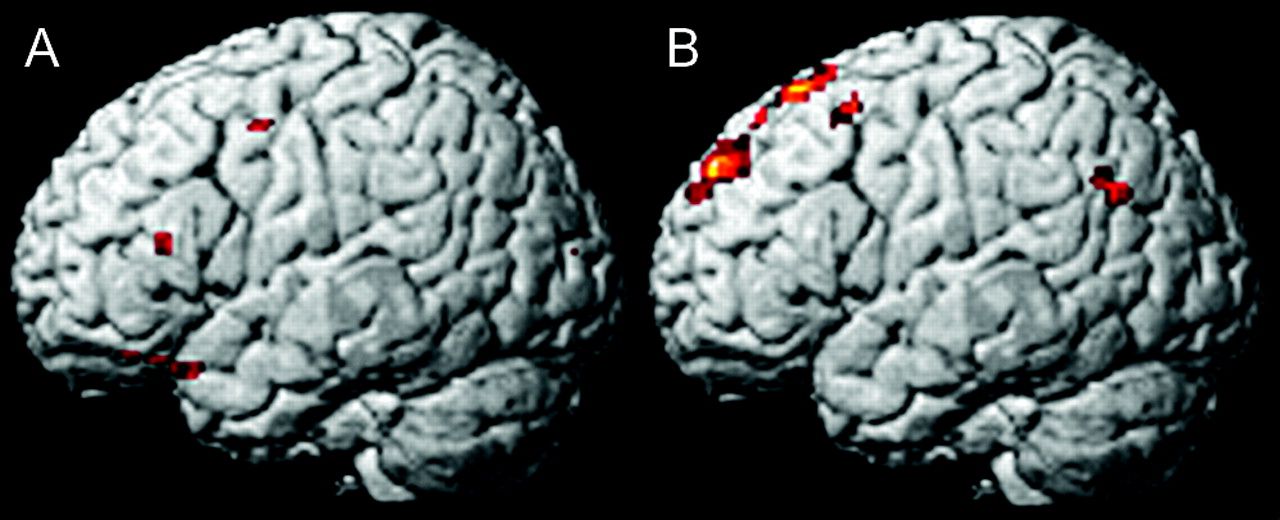 Cereb Cortex, Volume 18, Issue 8, August 2008, Pages 1886–1891, https://doi.org/10.1093/cercor/bhm214
The content of this slide may be subject to copyright: please see the slide notes for details.
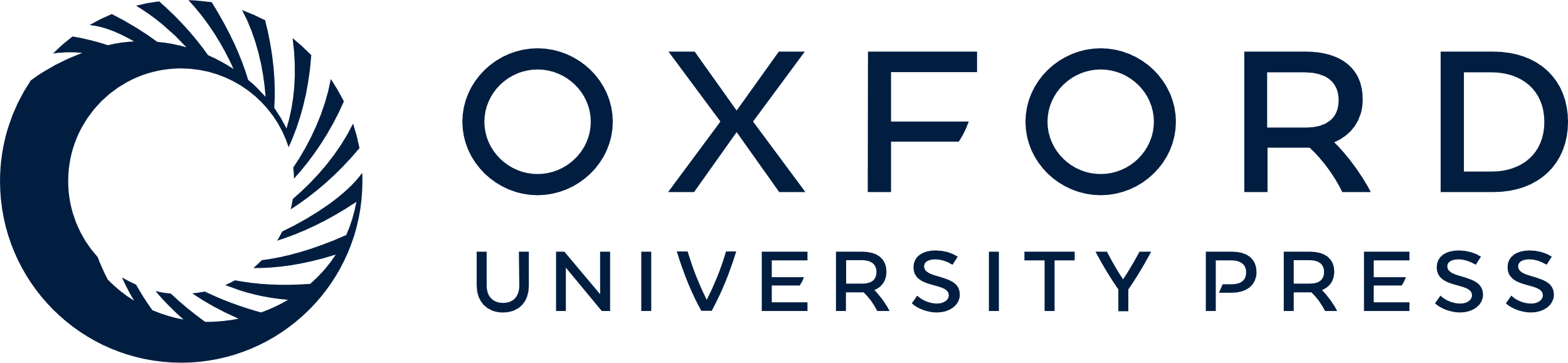 [Speaker Notes: Figure 1. Images showing brain activations in response to (A) MB − N condition and (B) MD − N condition. (A) Significant activation in OFC is shown. (B) Significant activations in MPFC and pSTS are shown.


Unless provided in the caption above, the following copyright applies to the content of this slide: © The Author 2008. Published by Oxford University Press. All rights reserved. For permissions, please e-mail: journals.permissions@oxfordjournals.org]
Figure 2. Correlations between self-ratings of (A) praiseworthiness (B) blameworthiness and brain activations. (A) ...
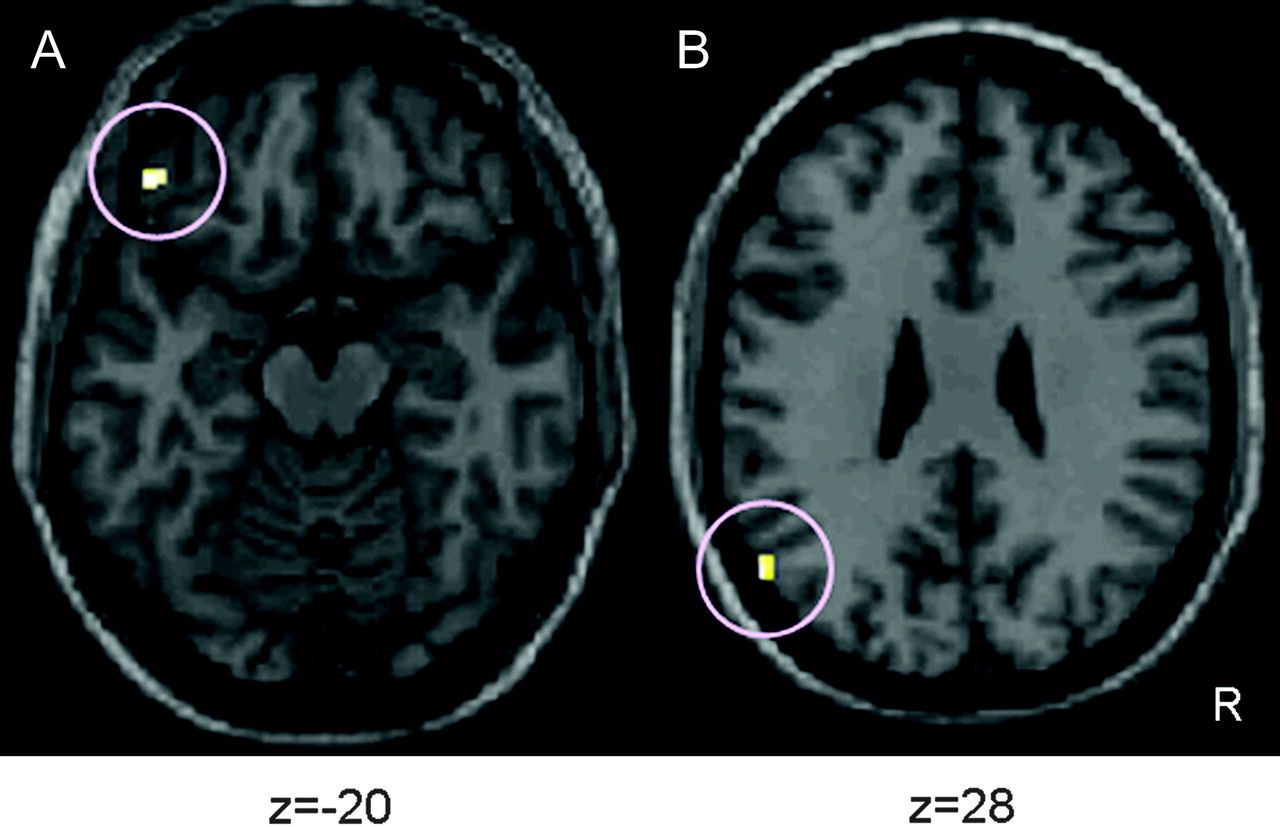 Cereb Cortex, Volume 18, Issue 8, August 2008, Pages 1886–1891, https://doi.org/10.1093/cercor/bhm214
The content of this slide may be subject to copyright: please see the slide notes for details.
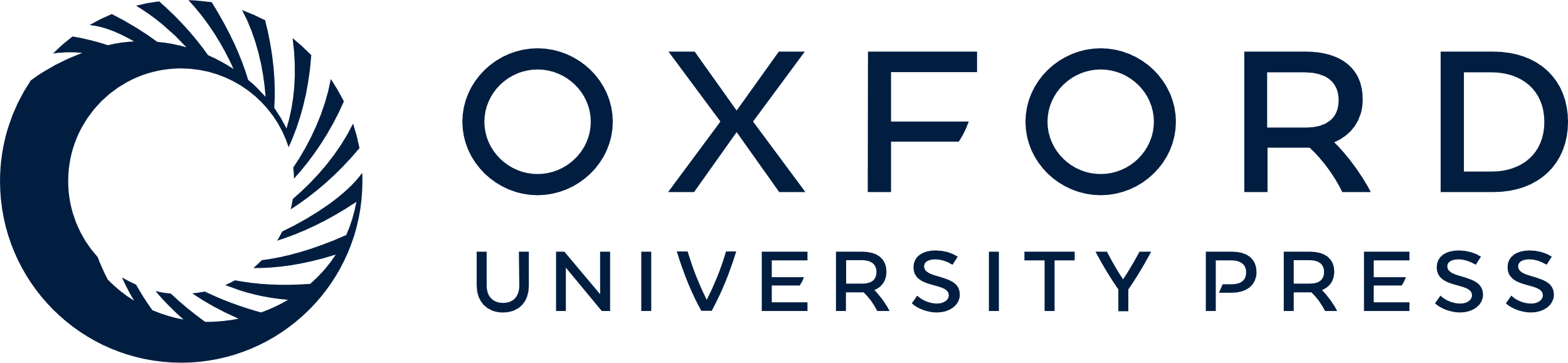 [Speaker Notes: Figure 2. Correlations between self-ratings of (A) praiseworthiness (B) blameworthiness and brain activations. (A) Correlation between self-rating of praiseworthiness and degree of activation in left OFC in MB − N contrast. (B) Correlations between self-rating of blameworthiness and degree of activation in pSTS in MD − N contrast. Within the images, R indicates right. Numbers at bottom indicate coordinates of Montreal Neurological Institute brain.


Unless provided in the caption above, the following copyright applies to the content of this slide: © The Author 2008. Published by Oxford University Press. All rights reserved. For permissions, please e-mail: journals.permissions@oxfordjournals.org]
Figure 3. Regression lines of correlations between (A) praiseworthiness (B) blameworthiness and degree of brain ...
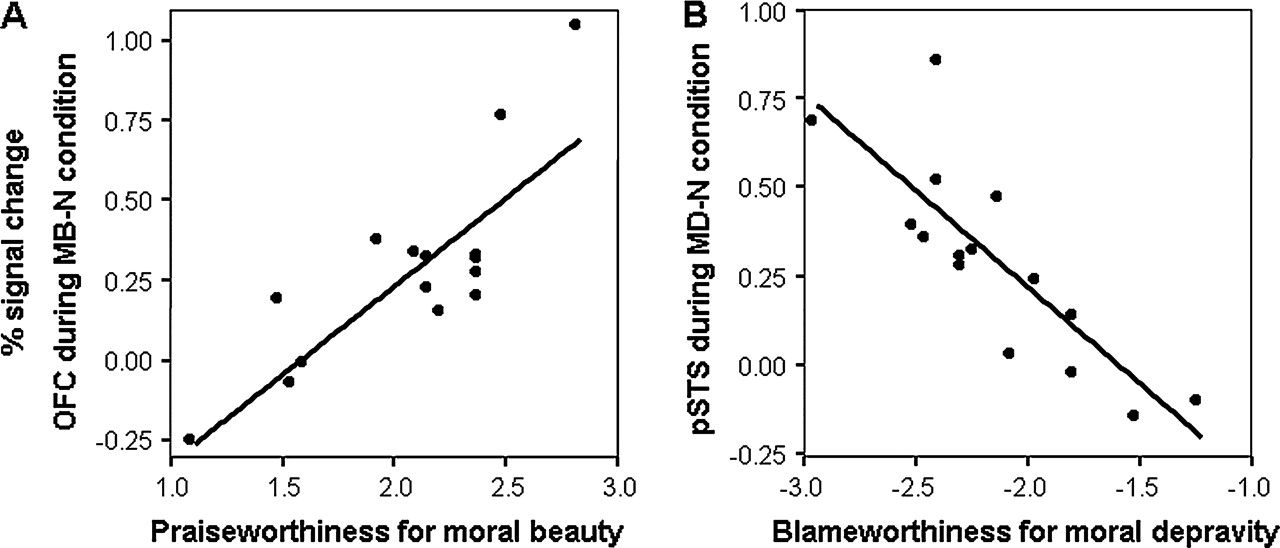 Cereb Cortex, Volume 18, Issue 8, August 2008, Pages 1886–1891, https://doi.org/10.1093/cercor/bhm214
The content of this slide may be subject to copyright: please see the slide notes for details.
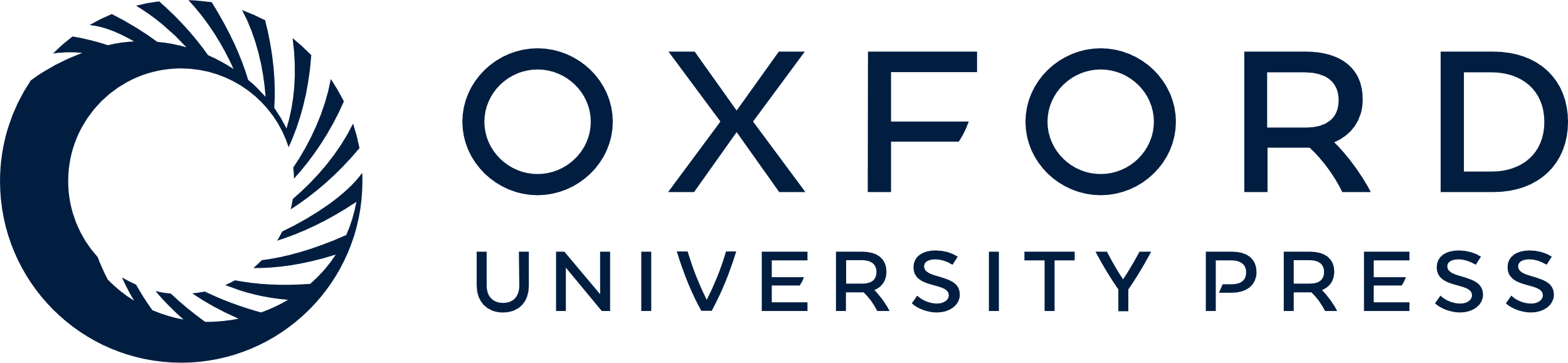 [Speaker Notes: Figure 3. Regression lines of correlations between (A) praiseworthiness (B) blameworthiness and degree of brain activation. (A) There were correlations (r = 0.82, degrees of freedom [df] = 13, P < 0.001) between self-rating of praiseworthiness and degree of activation in OFC. (B) There were positive linear correlations (r = −0.83, df = 13, P < 0.001) between self-rating of blameworthiness and degree of activation in pSTS.


Unless provided in the caption above, the following copyright applies to the content of this slide: © The Author 2008. Published by Oxford University Press. All rights reserved. For permissions, please e-mail: journals.permissions@oxfordjournals.org]